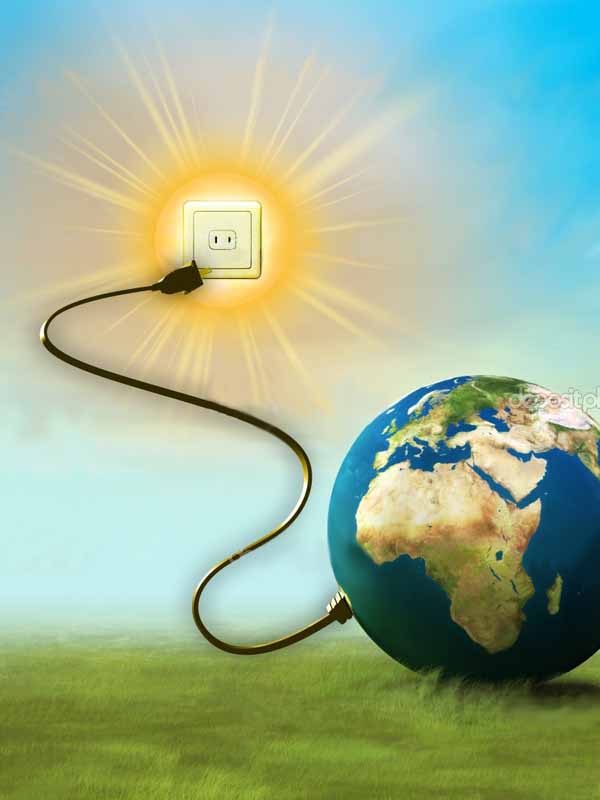 Энергосбережение
Выполнила  учитель начальных классов Усачёва А.А.
Электричество приносит нам большую пользу. Оно вырабатывает энергию. Как вы себе представляете, что такое энергия?
Давайте представим, что городская квартира осталась без энергии, которую она получает в виде газа, электричества и горячей воды. Что мы будем делать?
Сегодня мы с вами попробуем найти самые простые решения, которые помогут сберечь энергию. Что же такое энергосбережение? Как вы это понимаете?
Энергосбережение - это не только сэкономленные деньги семейного бюджета, это и забота о тех, кому предстоит жить после нас на планете Земля, это забота о НАШИХ ДЕТЯХ. 
И одно из таких решений - это научиться использовать энергию, находящуюся в нашем распоряжении, настолько эффективно и безопасно по отношению к окружающей среде, насколько это возможно.
Итак, мы начинаем путешествие по дому
Дом – стеклянный пузырек, а живет в нем – огонек! Днем он спит, а как проснется, ярким пламенем зажжется
Электролампочка
Энергосберегающая лампочка
Вдаль, к деревням, городамОн идет по проводам,Светлое величество!Это …
Электричество
Полюбуйся, посмотри! Полюс Северный внутри, там сверкает снег и лед, там сама зима живет. Навсегда нам эту зиму привезли из магазина.
Холодильник
Закипает изнутри и пускает пузыри.
Чайник
То взад, то вперед, ходит, бродит пароход. Остановишь – горе! Продырявишь море!
Утюг
Из ковра чистюля-робот тянет пыль и грязь в свой хобот.
Пылесос
Зачеркни повторяющиеся буквы и получи совет от Энергоши
О М Б М А У Д О А ЬУ Ю Э Х Ю Ю К У Х ОР З Г Н Р Г О З М ГВ Н Т В Т Ы Е Т Е М
Будь экономным!
О М Б М А У Д О А ЬБ В И Л Е Л В Р И ВГ Е З Ж Я З Г Я Л ИВ О Ы С С О М Н О Н
Будь бережливым!
. Бережливость – дороже богатства.
2. Чужого не сберег, своего не увидишь.
3. Запас человека не портит.
4. Через край не лей, добра пожалей!
5. Бережливость – те же деньги.
6. Чужое сбережёшь – сам будешь хозяином.
7. Что сегодня сбережёшь – завтра пригодится.
Составь как можно больше слов из слова
ЭНЕРГОСБЕРЕЖЕНИЕ
Спасибо за внимание!